Двигательный режим ребенка дошкольного возраста
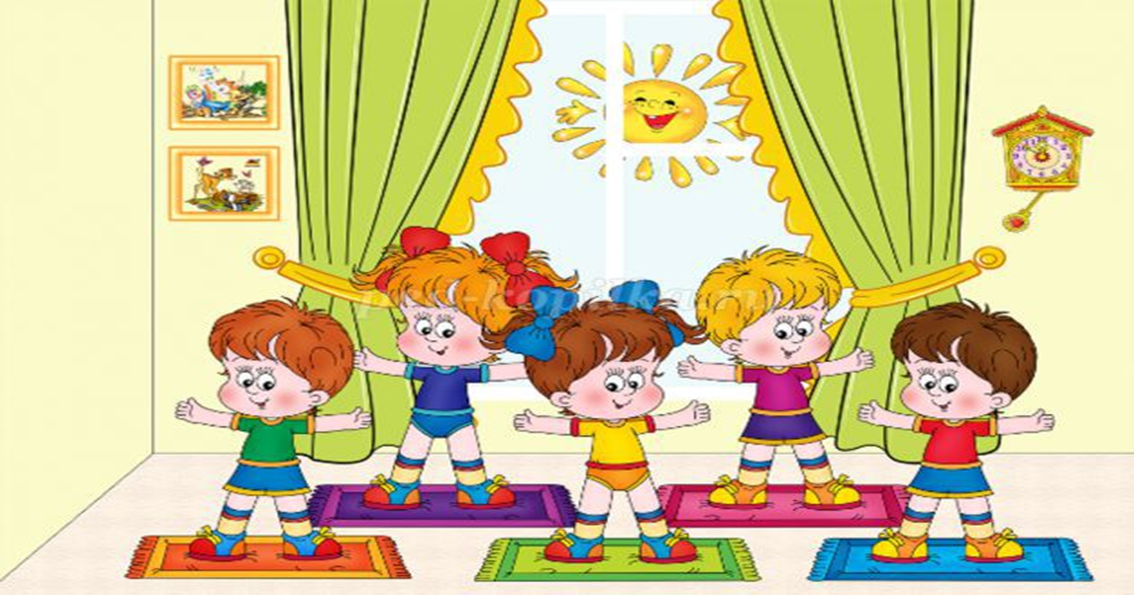 Выполнили: Ковтун Д.М.
                 Неофитова А.О.
Двигательный режим должен включать самостоятельную двигательную деятельность и организованные физкультурные мероприятия: утренняя гимнастика, гимнастика после сна, физические упражнения. подвижные игры, спортивные игры и развлечения в помещении и на прогулки.
     Делать зарядку по утрам – очень полезная привычка. Однако, выбирая упражнения, надо помнить, что зарядка – это не обычная тренировка.
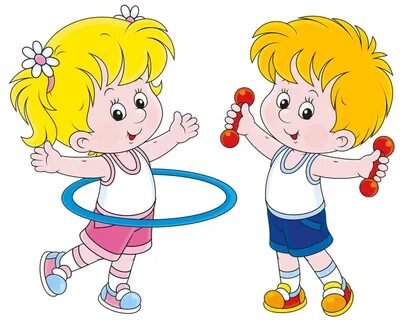 Общие правила для  зарядки

• Утренняя зарядка не может полноценно заменить подвижные игры или специальные физические упражнения.

• Одежда для зарядки не должна стеснять движения.

• Во время занятий предложите ребёнку сначала, например, сделать одно упражнение для рук и плечевого пояса, затем 2 – 3 упражнения для туловища и 2 – 3 упражнения для ног.

• Заканчивать гимнастику лучше всего спокойной ходьбой.

• Продолжительность занятий с младшими детьми должна составлять около 5 минут, а со старшими детьми около 8 минут.

• Не следует включать в  зарядку упражнения, требующие от ребёнка напряжённого внимания.
 
Если ребёнок теряет интерес к каким-то упражнениям, постарайтесь их заменить.
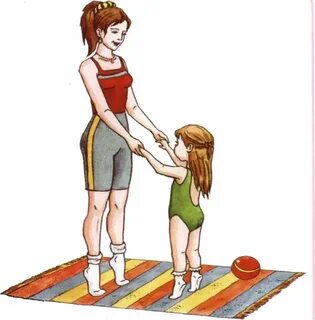 После дневного сна рекомендуется провести  гимнастику для профилактики нарушения осанки, плоскостопия, упражнения на дыхания (профилактика заболеваний верхних дыхательных систем) и закаливающие процедуры для повышения устойчивости организма к постоянно изменяющимся условиям среды.
Ежедневное использование физических упражнений организует и дисциплинирует ребенка, формирует интерес к физическим упражнениям, привычку их выполнять, вырабатывает такие качества, как воля, смелость, умение. 
Таким образом, достаточная двигательная активность благотворно сказывается не только на физическом, но и на всех остальных сторонах развития ребёнка.
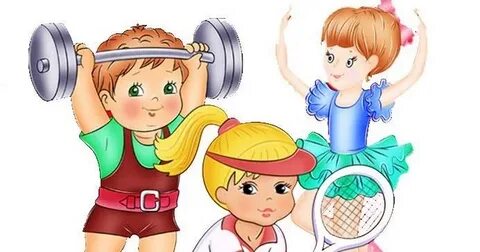 Двигательный режим дошкольника должен обязательно включать в себя бег, ходьбу пешком, езду на велосипеде или на самокате.
     Подвижные игры развивают в детях ловкость и силу, быстроту и выносливость. Учат их действовать смело и активно, проявлять самостоятельность и инициативу. Навыки, приобретаемые сегодня в детских играх, завтра пригодятся человеку в самых разных жизненных ситуациях.
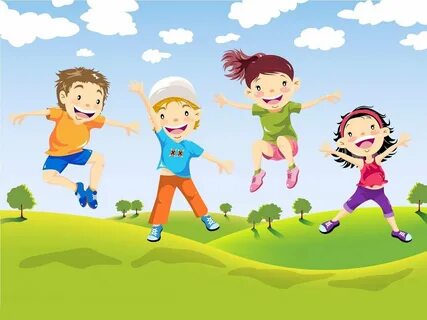 Спасибо за внимание!!!
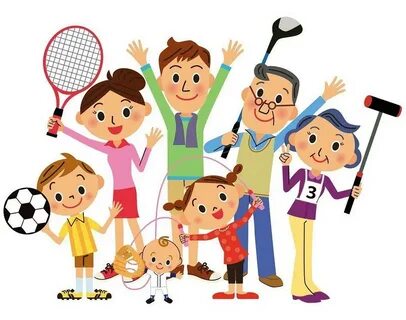